PKA’s Updated Criteria System in the light of ESG 2015
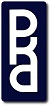 Łukasz Sułkowski
Maria Próchnicka
From Post-Humboltian  to Entrepreneurial University
From Academic Trust to the Culture of Control
From Academic Ethos to Motivation Systems
From Elite to Massive Access to HE
From Academic „Self-governance”to University Management
From Responsability to Accountability in HE
Standards and Guidelines for QualityAssurance in the European Higher Education Area (ESG). (2015). Brussels, BelgiumApproved by the Ministerial Conference in Yerevan, 14-15 May 2015http://www.enqa.eu/wp-content/uploads/2015/11/ESG_2015.pdf
Standards and Guidelines for QualityAssurance in the European Higher Education Area (ESG). (2015). Brussels, BelgiumApproved by the Ministerial Conference in Yerevan, 14-15 May 2015http://www.enqa.eu/wp-content/uploads/2015/11/ESG_2015.pdf
Purposes and principles
They set a common framework for quality assurance systems for learning and teaching at European, national and institutional level;
They enable the assurance and improvement of quality of higher education in the European higher education area;
They support mutual trust, thus facilitating recognition and mobility within and across national borders;
They provide information on quality assurance in the EHEA
Standards and Guidelines for QualityAssurance in the European Higher Education Area (ESG). (2015). Brussels, BelgiumApproved by the Ministerial Conference in Yerevan, 14-15 May 2015http://www.enqa.eu/wp-content/uploads/2015/11/ESG_2015.pdf
The ESG are based on the following four principles for quality assurance in the EHEA:
Higher education institutions have primary responsibility for the quality of their provision and its assurance;
Quality  assurance  responds  to  the  diversity  of  higher  education  systems,  institutions, programmes and students;
Quality assurance supports the development of a quality culture;
Quality  assurance  takes  into  account  the  needs  and  expectations  of  students,  all  other stakeholders and society.
Standards and Guidelines for QualityAssurance in the European Higher Education Area (ESG). (2015). Brussels, BelgiumStruktura opisu standardu
1.5 Teaching staff
Standard:
Institutions should assure themselves of the competence of their teachers. They should apply fair and transparent processes for the recruitment and development of the staff.
Guidelines:
The teacher’s role is essential in creating a high quality student experience and enabling the acquisition of knowledge, competences and skills. The diversifying student population and stronger focus on learning outcomes require student-centred learning and teaching and the role of the teacher is, therefore, also changing (cf. Standard 1.3).
Higher education institutions have primary responsibility for the quality of their staff and for providing them with a supportive environment that allows them to carry out their work effectively. Such an environment
sets up and follows clear, transparent and fair processes for staff recruitment and conditions of employment that recognise the importance of teaching;
offers opportunities for and promotes the professional development of teaching staff;
encourages scholarly activity to strengthen the link between education and research;
encourages innovation in teaching methods and the use of new technologies.
Symbol cyfrowy i nazwa standardu
Sformułowanie standardu (Standard)
Wskazówki (Guidelines)
Influence of ESG 2015 for PKA’s Criteria of Program Assessment
Enhancing Quality through Innovative Policy and Practice – EQUIP http://www.equip-project.eu/activities/workshops-webinars/
Dokument: Comparative analysis of the ESG 2015 and ESG 2005 http://www.enqa.eu/indirme/EQUIP_comparative-analysis-ESG-2015-ESG-2005.pdf [odczyt:2016=06-17]
Policy for quality assurance
Podkreślenie znaczenia polityki jakości jako elementu zarządzania strategicznego w jednostce
Wyszczególnienie elementów, które powinny być uwzględnione w polityce jakości
powiązanie w polityce jakości badań z uczeniem się i nauczaniem
wspiera organizację systemu zapewniania jakości;
zachęca instytuty, szkoły, wydziały i inne jednostki organizacyjne oraz kierownictwo uczelni, indywidualnych pracowników i studentów do brania na siebie obowiązków w zakresie zapewniania jakości; 
promuje uczciwość i wolność akademicką oraz zwraca baczną uwagę na oszustwa naukowe; 
pomaga chronić się przed wszelkiego rodzaju nietolerancją lub dyskryminacją studentów czy pracowników; 
sprzyja udziałowi interesariuszy zewnętrznych w zapewnianiu jakości.
1.1 Policy for quality assurance
Institutions should have a policy for quality assurance that is made public and forms part of their strategic management. Internal stakeholders should develop and implement this policy through appropriate structures and processes, while involving external stakeholders
Wykorzystano nieoficjalne anonimowe tłumaczenie Standards and Guidelines for Quality Assurance in the European Higher Education Area (ESG). (2015). Brussels, Belgium na język polski
Design and development of programmes
Wyraźne odniesienie do narodowych i Europejskich Ram Kwalifikacji
Określone wymagania jakim powinny odpowiadać programy kształcenia
Określone aspekty programu kształcenia, które powinny być uwzględniane w monitorowaniu i okresowych przeglądach programów
Podkreślenie udziału interesariuszy w projektowaniu, monitorowaniu oraz okresowych przeglądach programów kształcenia
1.2 Design and approval of programmes

Institutions should have processes for the design and approval of their programmes. The  programmes should be designed so that they  meet the objectives set for them, including the  intended learning outcomes. The qualification  resulting from a programme should be clearly specified and communicated, and refer to  the correct level of the national qualifications  framework for higher education and, consequently, to the Framework for Qualifications of the European Higher Education Area.

1.9 On-going monitoring and periodic review of programmes

Institutions should monitor and periodically review their programmes to ensure that they  achieve the objectives set for them and respond  to the needs of students and society. These reviews should lead to continuous improvement  of the programme. Any action planned or taken as a result should be communicated to all  those concerned.
Student-centred  learning,  teaching  and  assessment
Określenie wskazówek dotyczących uczenia się zorientowanego na studenta
Określenie wymagań dotyczących procesu sprawdzania i oceniania efektów kształcenia
Podkreślenie konieczności zdefiniowania formalnej procedury odwoławczej w procesie sprawdzania i oceniania efektów kształcenia
1.3  Student-centred  learning,  teaching  and  assessment

Institutions should ensure that the programmes  are delivered in a way that encourages students  to take an active role in creating the learning  process, and that the assessment of students reflects this approach.
Student admission, progression, recognition and certification
Przejrzystość i spójność polityk dostępu do studiów oraz kryteriów kwalifikacji na studia
Procesy monitorowania postępów studentów i wykorzystania jego wyników np. w redefiniowaniu kryteriów kwalifikacji
Uznawanie kwalifikacji w szkolnictwie wyższym (z uwzględnieniem okresu studiów oraz efektów uczenia się uzyskanych poza systemem studiów)
Dokumentacja ukończenia studiów wyjaśniająca kwalifikacje uzyskane przez absolwenta

Kontekstem dla tych wymagań jest mobilność studentów zarówno w obrębie systemu jak i między systemami
1.4 Student admission, progression, recognition and certification

Institutions should consistently apply predefined and published regulations covering all  phases of the student “life cycle”, e.g. student admission, progression, recognition and certification.
Teaching staff
Podkreślenie 
konieczności oferowania możliwości rozwoju i permanentnego doskonalenia zawodowego kadry
zachęcania do rozwoju naukowego kadry
zachęcania do innowacyjności w dydaktyce i stosowania nowych technologii
1.5 Teaching staff

Institutions should assure themselves of the competence of their teachers. They should apply fair  and transparent processes for the recruitment  and development of the staff.
Premises and student support
Podkreślenie roli zasobów niematerialnych oraz niematerialnego wsparcia dla studentów (tutorów, doradców, itp.)
Nawiązanie do standardu 1.3 Student-centred  learning,  teaching  and  assessment poprzez podkreślenie, że zasoby oraz wsparcie powinny być dostosowane do zróżnicowanych grup studentów (dojrzałych, niestacjonarnych, pracujących zawodowo, obcokrajowców, niepełnosprawnych)
Podkreślenie konieczności informowania studentów o dostępnej infrastrukturze oraz środkach wsparcia
Podkreślenie (paralelnie ze standardem 1.5) konieczności zapewnienia wykwalifikowanej kadry wspierające proces kształcenia oraz stworzenia jej możliwości ustawicznego rozwoju i doskonalenia
1.6 Learning resources and student support
Institutions should have appropriate funding  for learning and teaching activities and ensure that adequate and readily accessible learning resources and student support are provided.
Information Management and Public Access to Information
Określenie pożądanego zakresu gromadzonych danych
Podkreślenie konieczności udziału różnych grup interesariuszy (w tym studentów) w dostarczaniu i analizie danych
Określenie pożądanego zakresu publikowanych informacji
1.7 Information management

Institutions should ensure that they collect, analyse and use relevant information for the effective management of their programmes and other activities.

1.8 Public information

Institutions should publish information about their activities, including programmes, which is  clear, accurate, objective, up-to date and readily accessible
Cyclical external quality assurance
Przeniesienie tego standardu z części 2 (dotyczącej zewnętrznego zapewnienia jakości) do części 1 w celu podkreślenia, iż za zapewnienie cyklicznych ocen zewnętrznych jest odpowiedzialna raczej instytucja prowadząca kształcenie niż zewnętrzna agencja akredytacyjna
Zapewnienie instytucjom szkolnictwa wyższego możliwości swobodnego wyboru agencji akredytacyjnych wśród tych, które są rejestrowane w EQAR (czyli opierających swój system oceny, organizacji i funkcjonowania na ESG)
1.10 Cyclical external quality assurance

Institutions should undergo external quality assurance in line with the ESG on a cyclical basis.
Influence of ESG 2015 for PKA’s Organization
Enhancing Quality through Innovative Policy and Practice – EQUIP http://www.equip-project.eu/activities/workshops-webinars/
Dokument: Comparative analysis of the ESG 2015 and ESG 2005 http://www.enqa.eu/indirme/EQUIP_comparative-analysis-ESG-2015-ESG-2005.pdf [odczyt:2016=06-17]
Peer-review experts
2.4 Peer-review experts
External quality assurance should be carried out by groups of experts that include (a) student member(s).
Wyraźnie podkreślenie, że grupa ekspertów powinna być tak dobrana, by zapewnić możliwość przedstawienia przez ekspertów różnych punktów widzenia (uczelni, kadry akademickiej, studentów, pracodawców, przedstawicieli zawodu)
Wskazanie na to, iż w zespołach oceniających pożądany jest udział ekspertów zagranicznych
Reporting
Podkreślenie klarowności i zwięzłości raportu
Wyszczególnienie wymaganych składników raportu:
opis kontekstu (aby ułatwić umieszczenie uczelni w jej specyficznym kontekście), 
opis danej procedury, włącznie z informacjami o uczestniczących ekspertach, 
dowody / dane, analizę i jej wyniki, 
wnioski, 
cechy przedstawionych przez uczelnię dobrych praktyk, 
zalecenia dotyczące działań, które mają być kontynuacją / następstwem oceny (ang. follow-up). 
Wskazanie na przydatność opracowania streszczenia raportu
2.6 Reporting
Full reports by the experts should be published, clear and accessible to the academic community, external partners and other interested individuals. If the agency takes any formal decision based on the reports, the decision should be  published together with the report.
Independence PKA
Precyzyjne zdefiniowanie sposobu pojmowania niezależności agencji akredytacyjnej:
niezależność organizacyjna, potwierdzona oficjalnymi dokumentami (np. konstytucją, aktami prawnymi czy statutem organizacji), w których stwierdza się, że agencja jest w swej działalności niezależna od takich osób trzecich jak uczelnie, rządy / władze czy inne organizacje interesariuszy; 
niezależność operacyjna: określanie i stosowanie procedur i metod agencji oraz nominowanie i mianowanie ekspertów zewnętrznych odbywa się niezależnie od takich osób trzecich jak uczelnie, rządy / władze i inni interesariusze; 
niezależność formalnych rezultatów: wprawdzie w procesach zewnętrznego zapewniania jakości uczestniczą eksperci z odpowiednich środowisk interesariuszy, zwłaszcza studentów, za końcowe rezultaty procesów zewnętrznego zapewniania jakości odpowiada jednak agencja.
3.3 Independence
Agencies should be independent and act autonomously. They should have full responsibility for their operations and the outcomes of those operations without third party influence.
Thank you very much